স্বাগতম
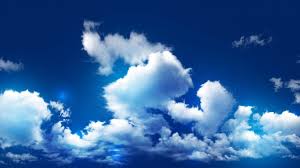 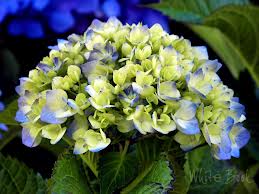 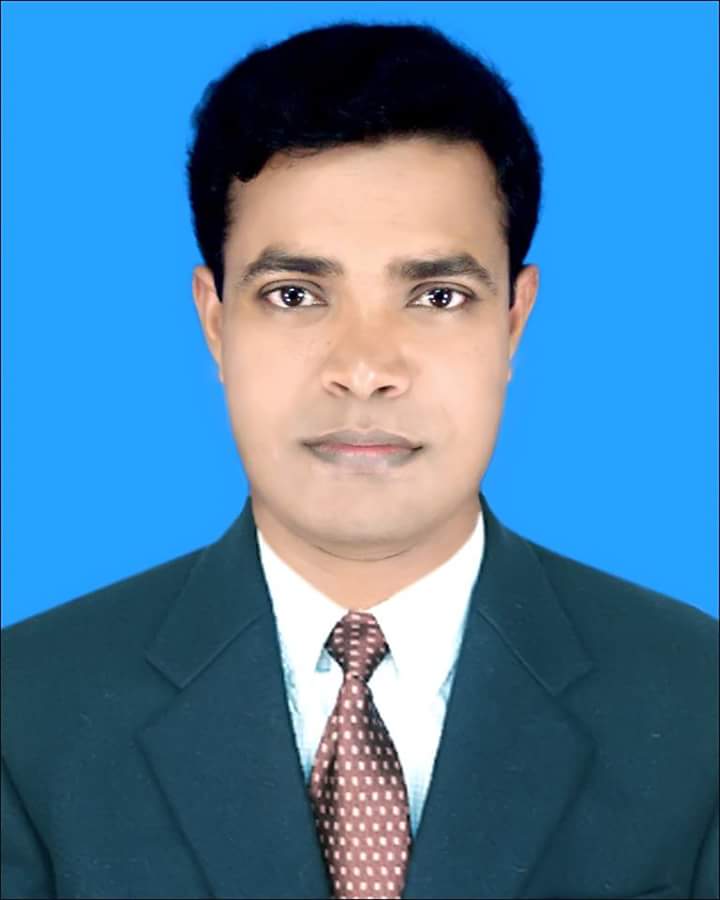 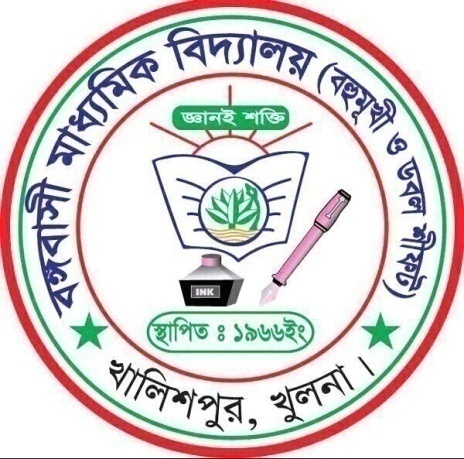 AwfwRr Kzgvi gÛj
we G Abvm©(evsjv)we GW,Gg G, Gg GW
e½evmx gva¨wgK we`¨vjq ,Lyjbv|
‡dvb t 01766-994241/01976-994241
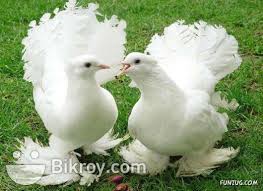 শ্রেণি: ৯ম
বিষয়: বাংলা ১ম
আজকের পাঠ: প্রাণ
সময়: ৫০ মিনিট
তারিখ:
শিখনফল
কবি রবীন্দ্রনাথ ঠাকুরের সংক্ষিপ্ত পরিচয় তুলে ধরতে পারবে।
 শুদ্ধ উচ্চারণে কবিতাটি আবৃত্তি করতে পারবে।
‘প্রাণ’ কবিতাটির তাৎপর্য আলোচনা করতে পারবে।
‘প্রাণ’ কবিতায় কবি রবীন্দ্রনাথ ঠাকুরের যে অন্তর বাসনা প্রকাশ পেয়েছে তা ব্যাখ্যা করতে পারবে।
‘প্রতিটি জীব শেষ মুহূর্ত পর্যন্ত বেঁচে থাকতে চায়’—উদাহরণের সাহায্যে কথাটি বিশ্লেষণ করতে  পারবে।
এটা কীসের ছবি ?
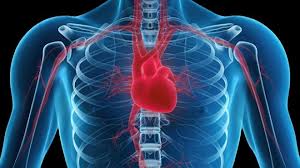 প্রাণ
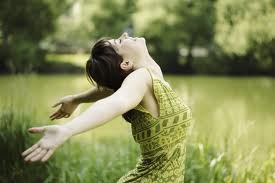 কবিতাটি কে লিখেছেন?
[কবি পরিচিতি  বিষয়ক তথ্যছক ,জোড়ায় কাজ]
ফলাবর্ত
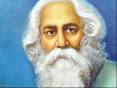 জন্ম: ই মে, ১৮৬১ সাল।
জন্ম স্থান: কলকাতার জোড়াসাঁকোর ঠাকুর পরিবারে।
পিতা: মহর্ষি দেবেন্দ্রনাথ ঠাকুর
প্রথম কাব্যগ্রন্থ: বনফুল, ১৫ বছর বয়সে।
নোবেল পুরস্কার লাভ: ‘গী্তাঞ্জলি’ কাব্যের জন্য ১৯১৩ সালে।
রচিত গ্রন্থ: মানসী, সোনার তরী, চিত্রা, গোরা, শেষের কবিতা।
মৃত্যু: ৭ই আগস্ট, ১৯৪১ সাল।
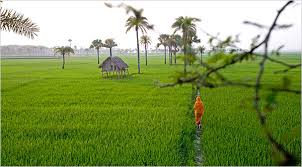 আদk© পাঠ
kãv_©
m~h© K‡i   -- m~‡h©i Av‡jv‡Z|
wPiZiw½Z -- me©`v K‡jøvwjZ|
jwf  -- jvf Kwi
“মরিতে চাহিনা আমি সুন্দর ভুবনে,
মানবের মাঝে আমি বাঁচিবারে চাই।”
[একক কাজ]
------লাইন দুটি দ্বারা কী বোঝানো হয়েছে?
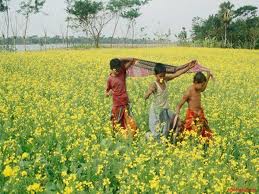 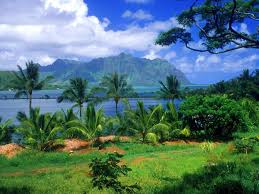 “এই সূর্যকরে এই পুষ্পিত কাননে 
জীবন্ত হৃদয় মাঝে যদি স্থান পাই!”
[একক কাজ]
------এখানে কী বোঝানো হয়েছে?
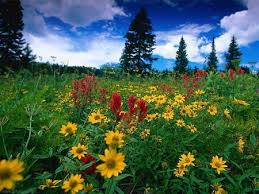 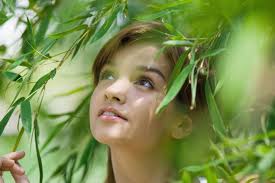 “মানবের সুখে দুঃখে গাঁথিয়া সংগীত 
যদি গো রচিতে পারি অমর আলয়!”
[একক কাজ]
GLv‡b wK ‡evSv‡bv n‡q‡Q?
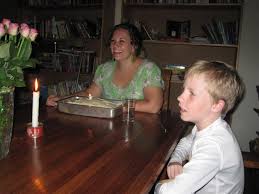 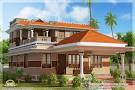 “তোমরা তুলিবে বলে সকাল বিকাল
নব নব সংগীতের কুসুম ফুটাই।”
[একক কাজ]
------এখানে কী বোঝানো হয়েছে?
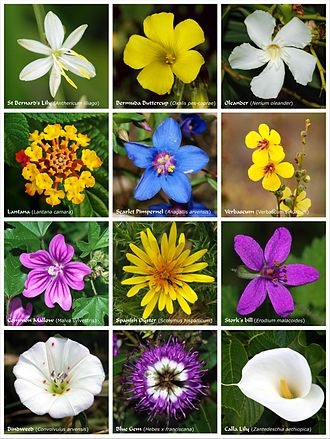 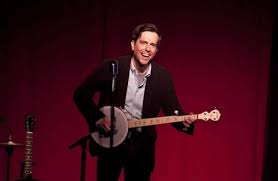 [একক কাজ]
“হাসি মুখে নিয়ো ফুল, তার পরে হায়
ফেলে দিয়ো ফুল, যদি সে ফুল শুকায়।”
------এখানে কী বোঝানো হয়েছে?
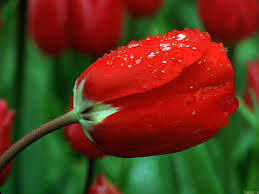 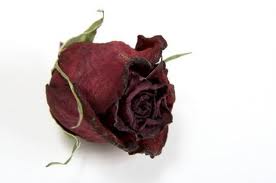 দলীয় কাজ
‘প্রাণ’ কবিতাটির তাৎপর্য আলোচনা কর।
‘প্রাণ’ কবিতায় কবি রবীন্দ্রনাথ ঠাকুরের যে অন্তর বাসনা প্রকাশ পেয়েছে তা ব্যাখ্যা কর।
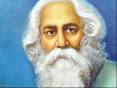 [একক কাজ]
g~j¨vqY
Kwe c„w_ex‡K wK iPbv Ki‡Z Pvb?
Kwe c„w_exi ey‡K gi‡Z Pvb bv †Kb?
Kwe be be msMx‡Zi Kzmyg ‡dvUv‡Z Pvb †Kb?
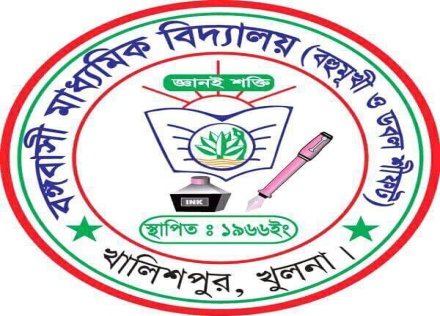 evwoi KvR
cÖwZwU Rxe †kl gyn~Z© ch©šÍ †eu‡P _vK‡Z Pvq D`vni‡bi mvnv‡h¨ K_vwU we‡kølY Ki |
ab¨ev`
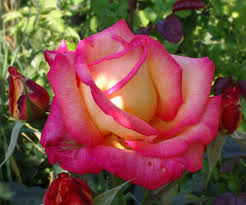 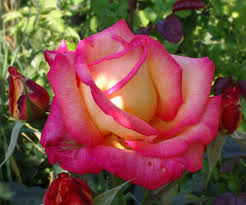 ¨